Eine
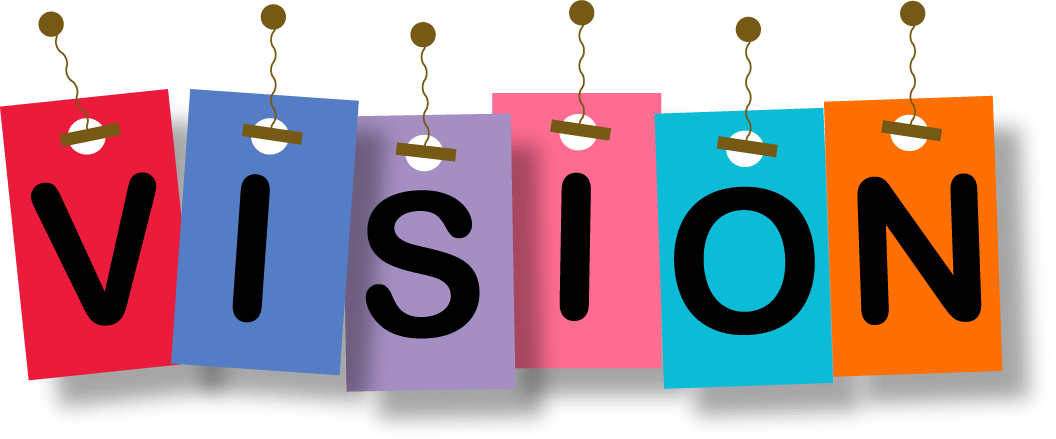 für 
Schule
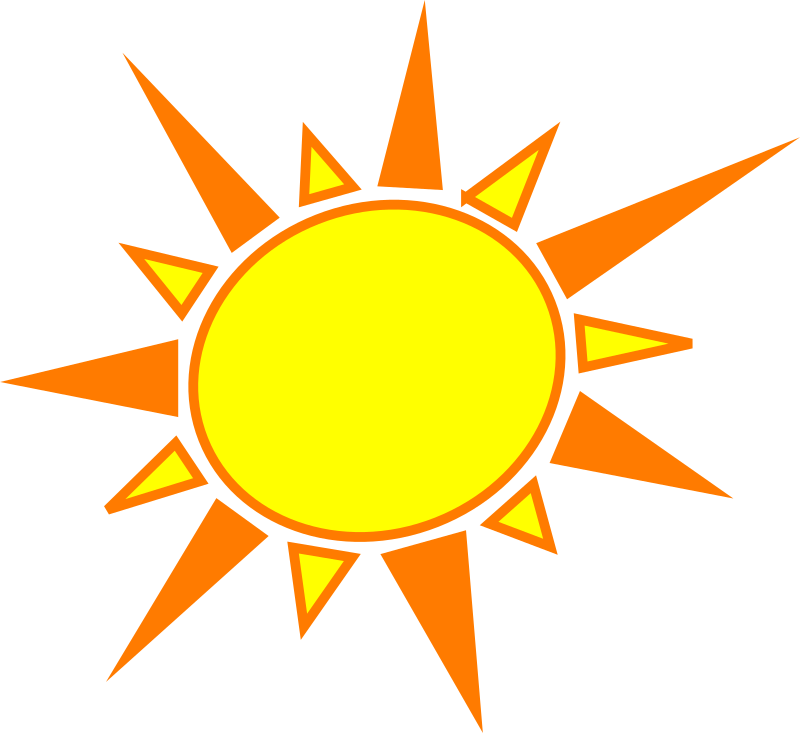 Schule ist:
Ein Ort für alle 
Kinder und Jugendliche
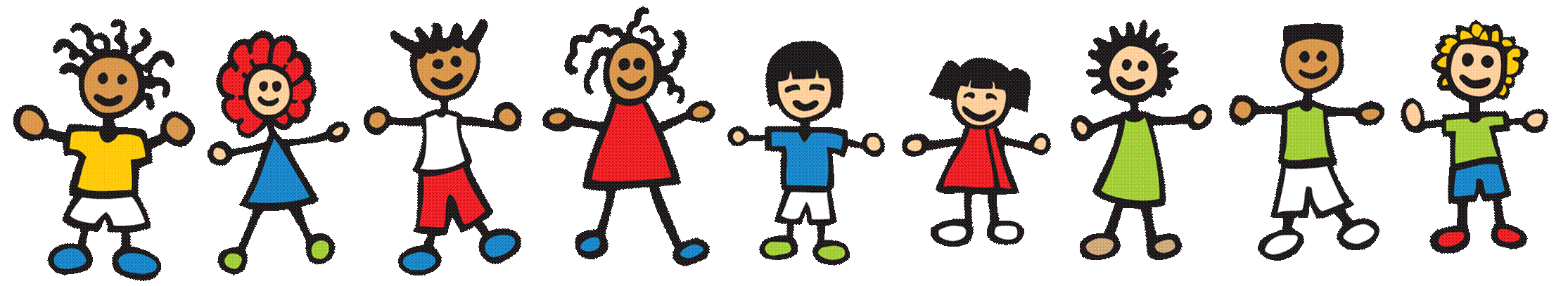 Was 
ist 
Schule?
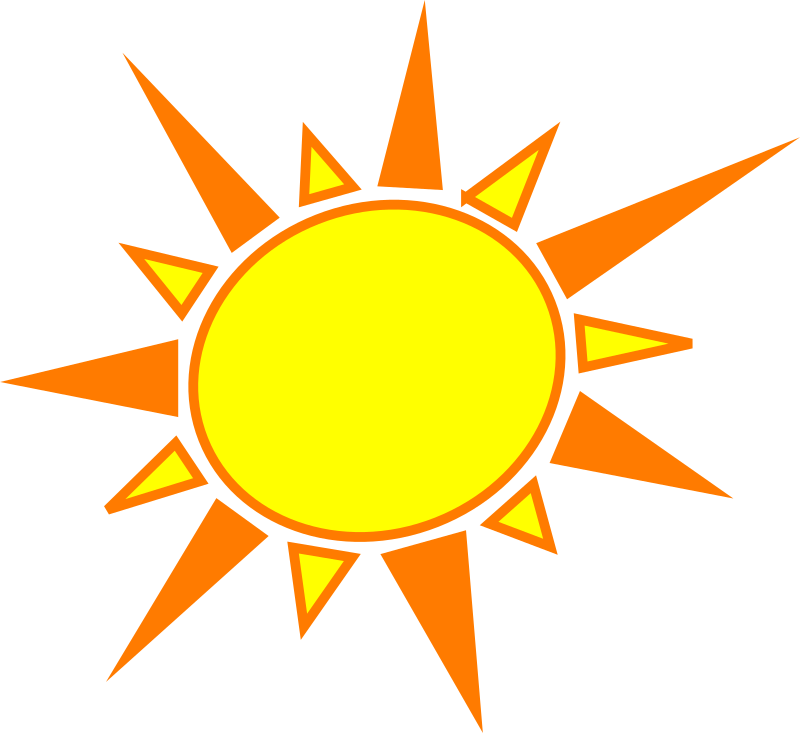 Schule ist:
Lebensraum 
und
 Erfahrungsraum
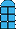 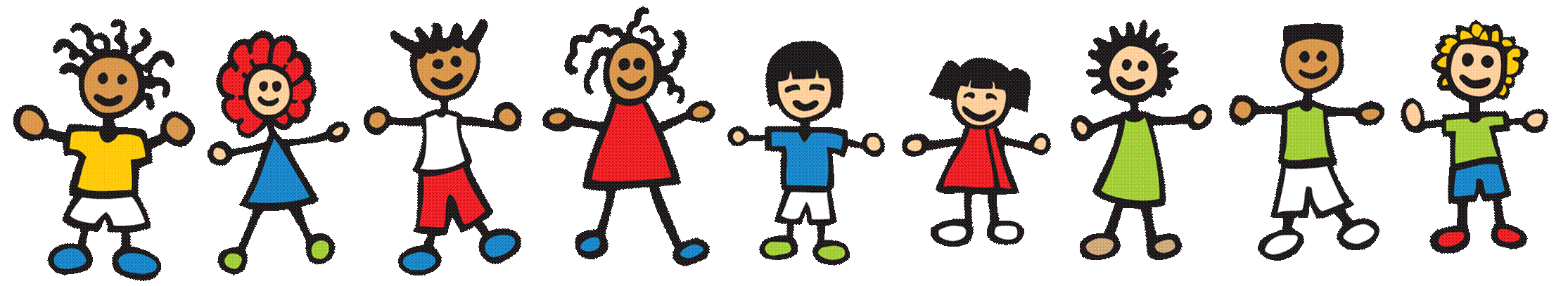 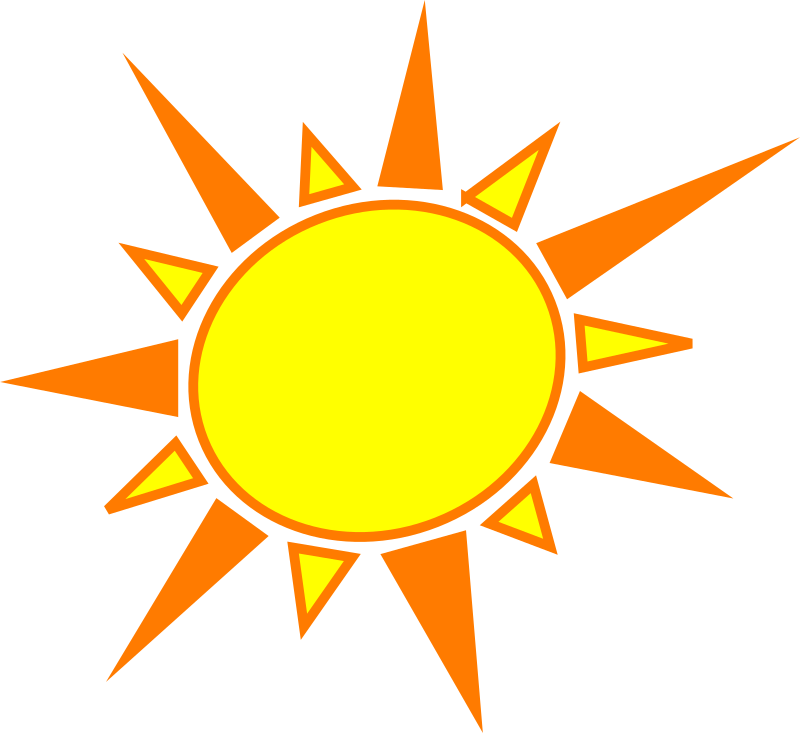 Schule ist:
Ein Ort des gemeinsamen Lernens
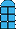 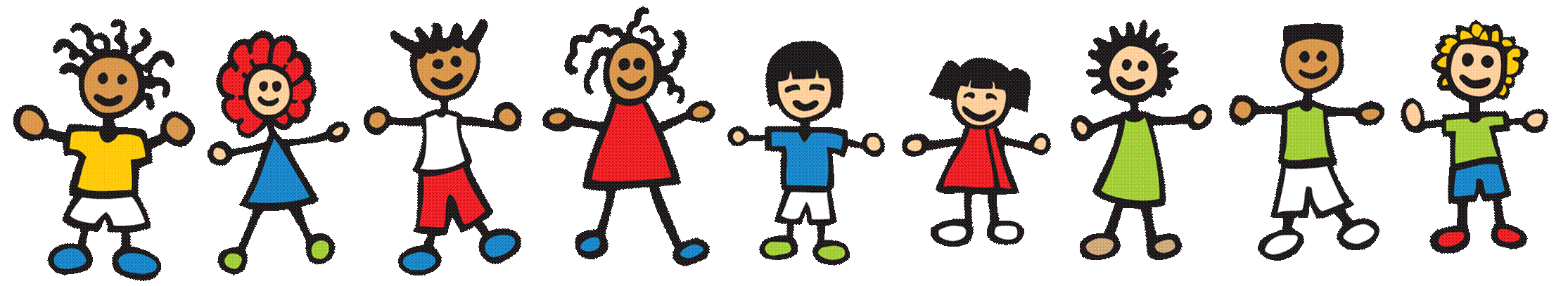 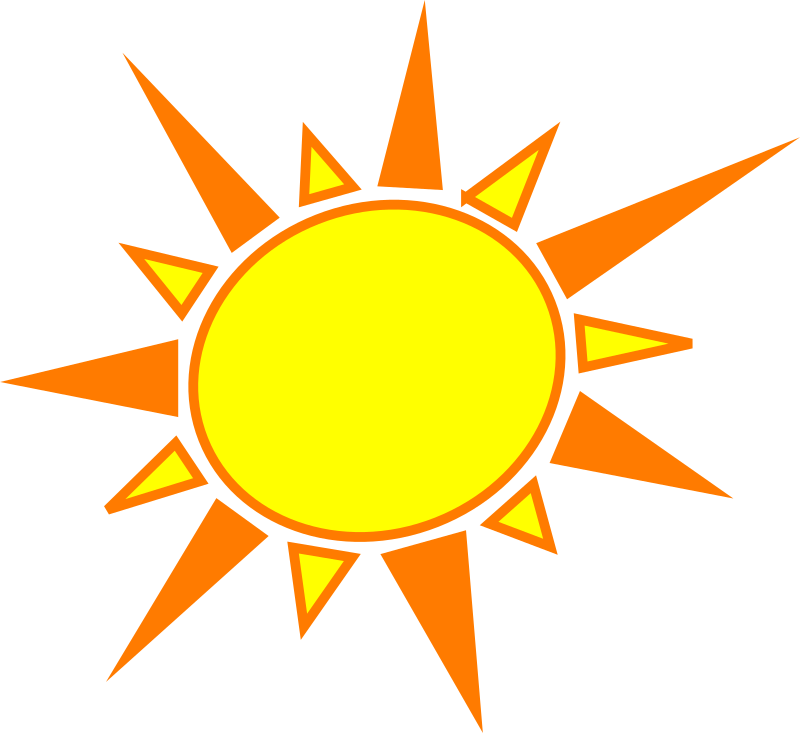 Schule ist:
Ein Ort der Begegnung
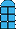 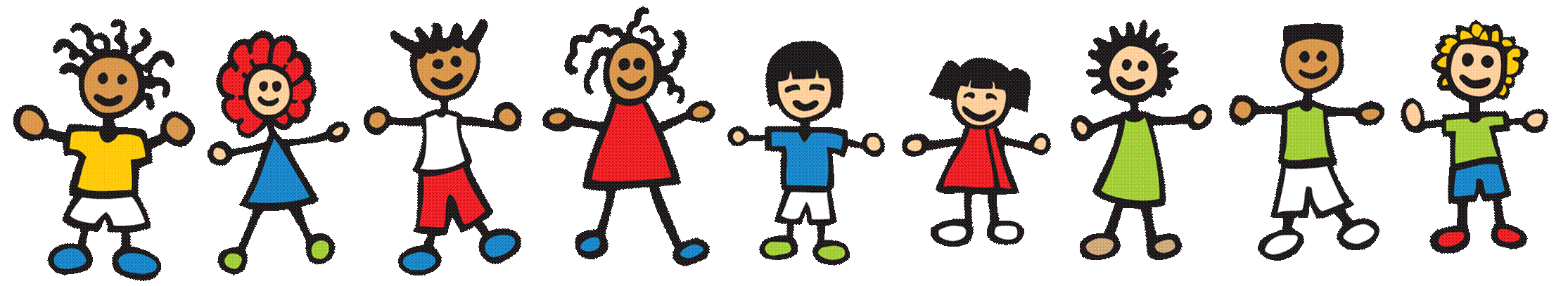 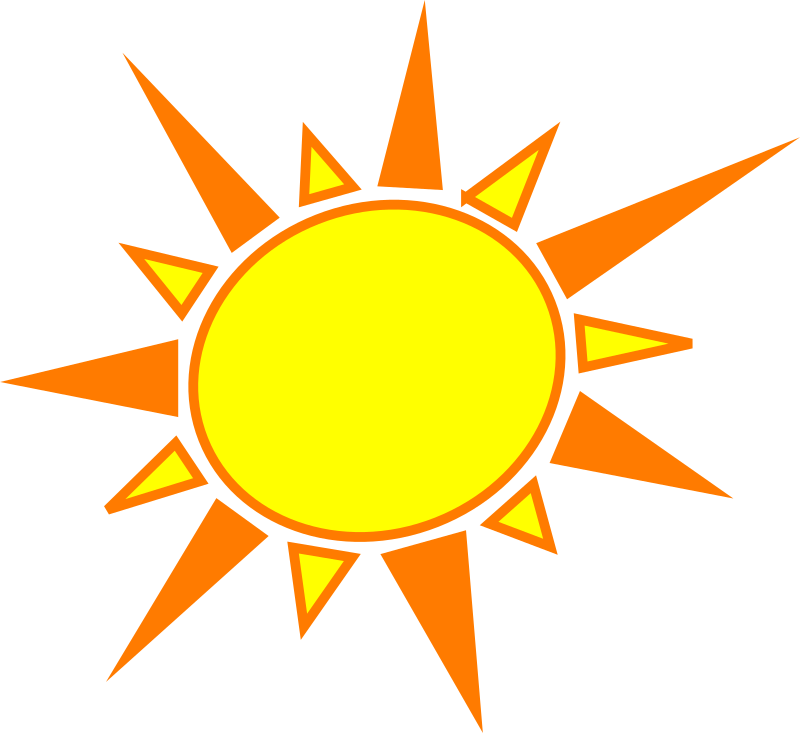 Schule ist:
Ein Ort der Vielfalt
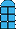 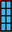 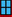 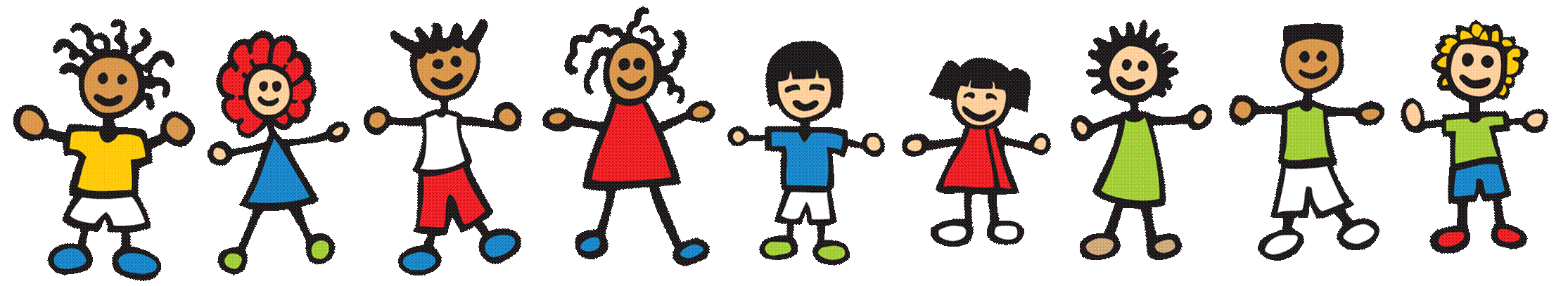 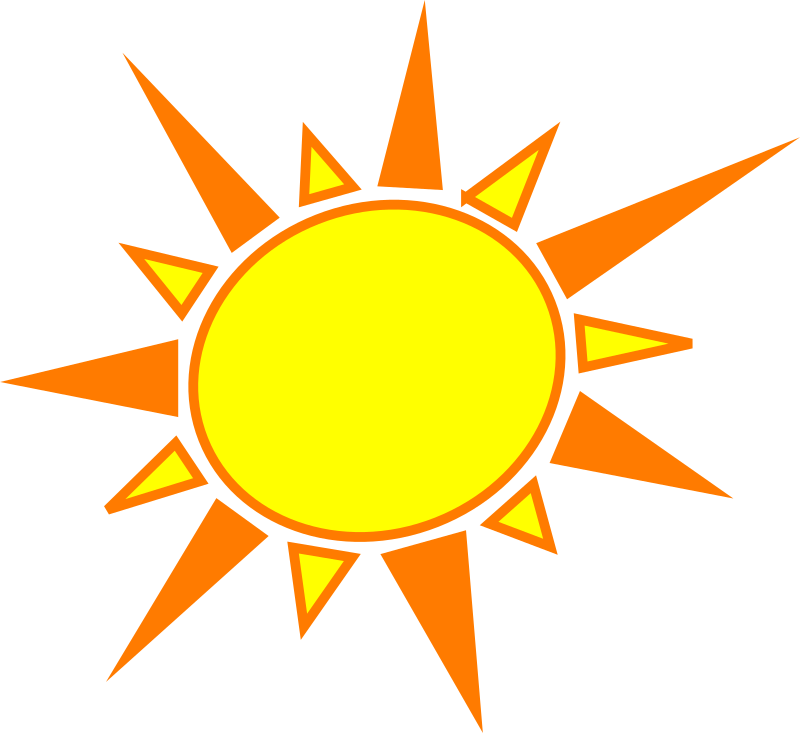 Ein Ort der Gemeinsamkeit
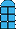 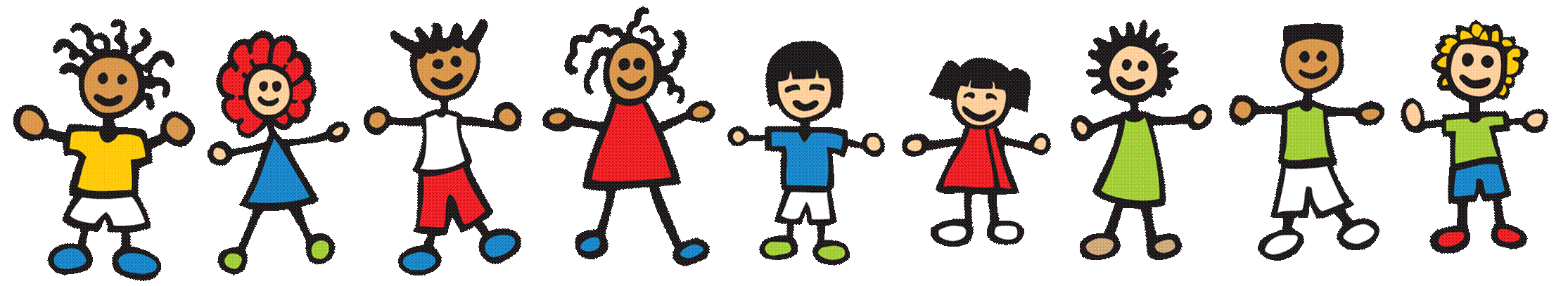 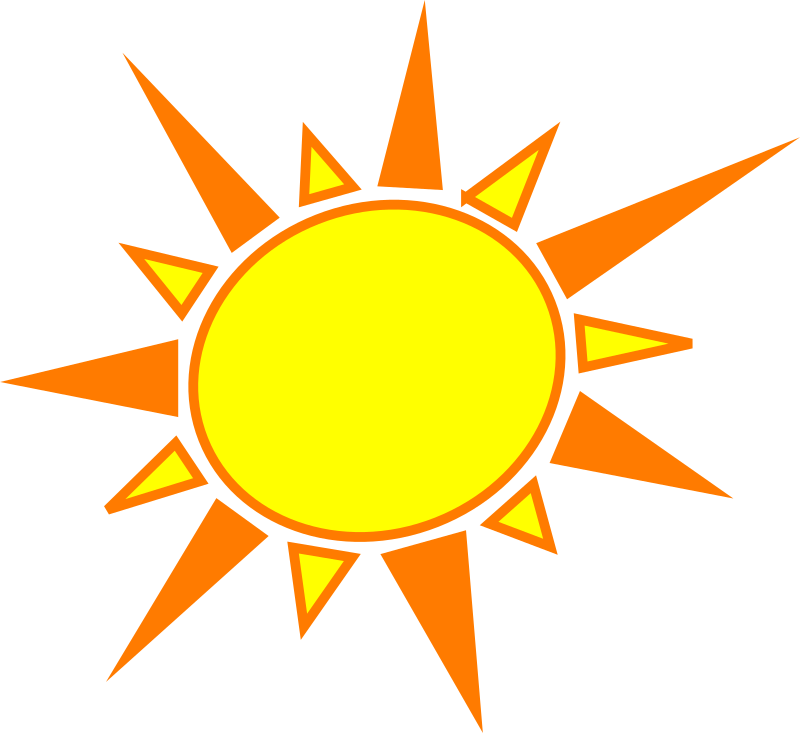 Schule ist:
Ein Ort des Vertrauens
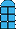 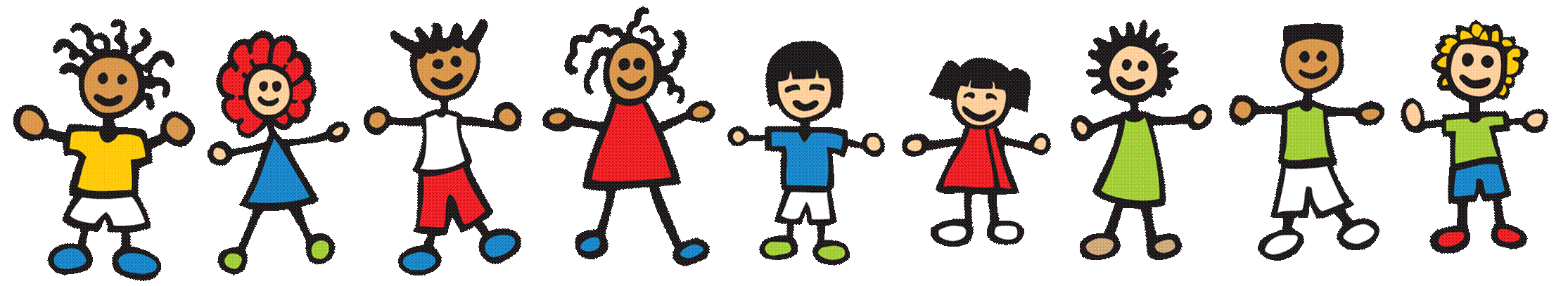 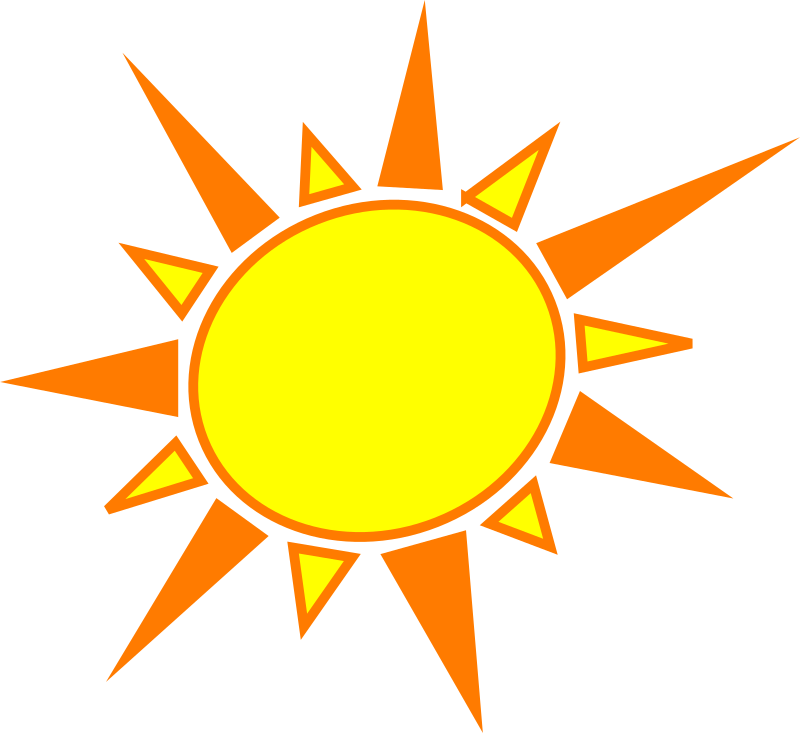 Schule ist:
Ein Ort der Individualität
und
Kreativität
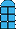 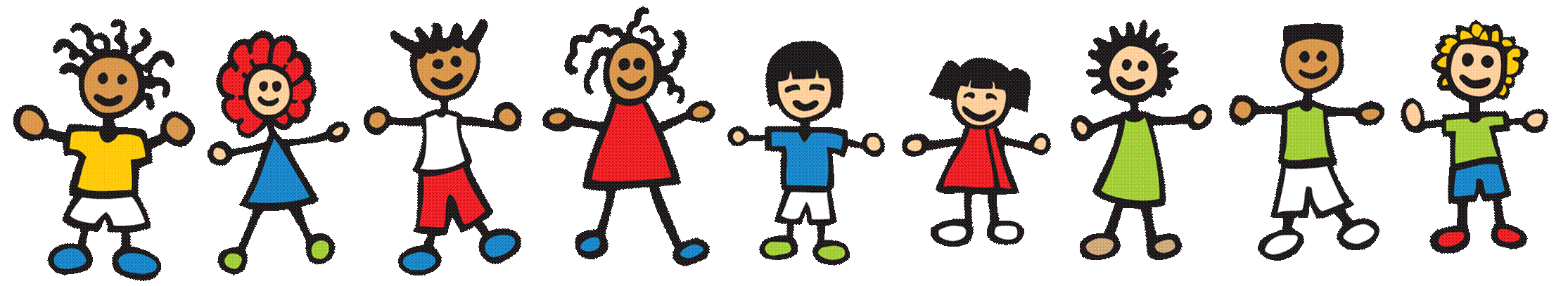 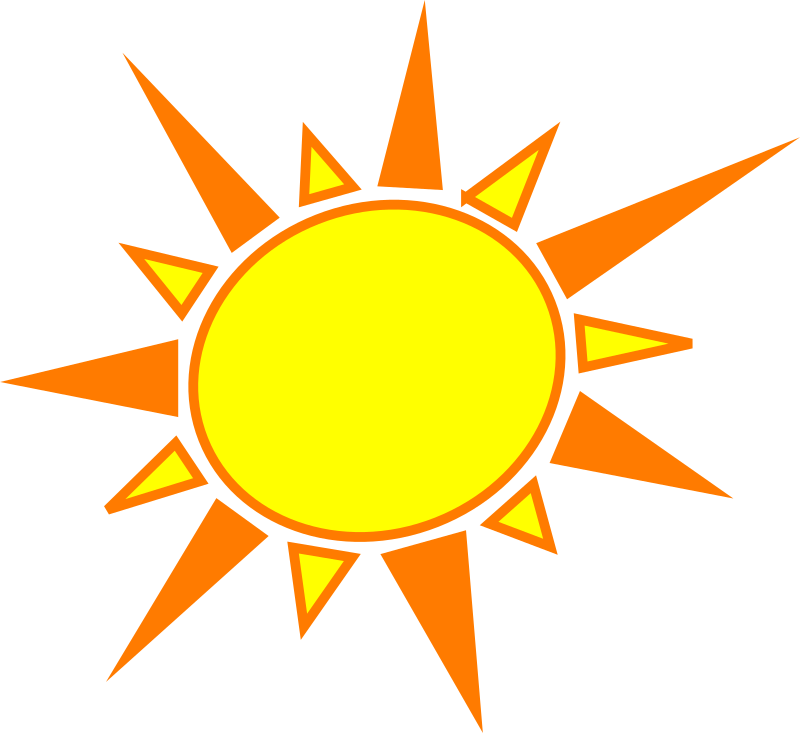 Schule ist:
Ein Ort an dem 
Kinder 
ihre Welt 
erschließen können
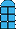 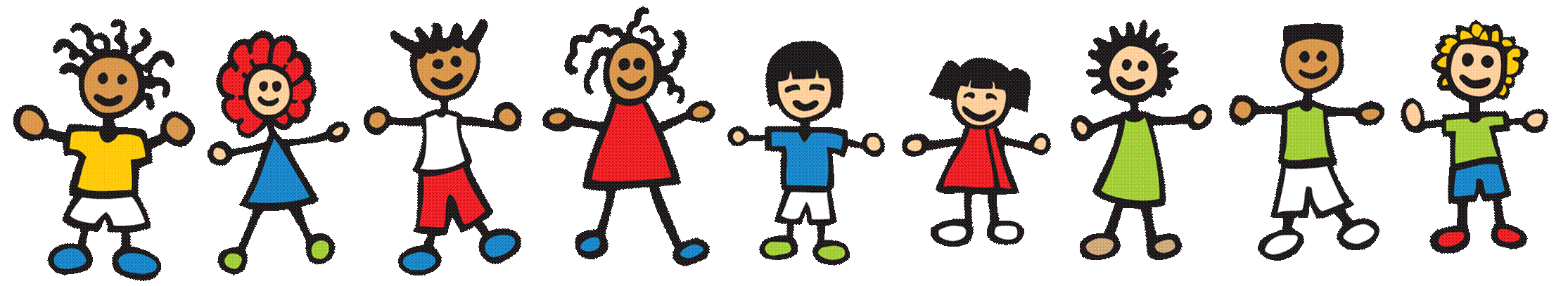 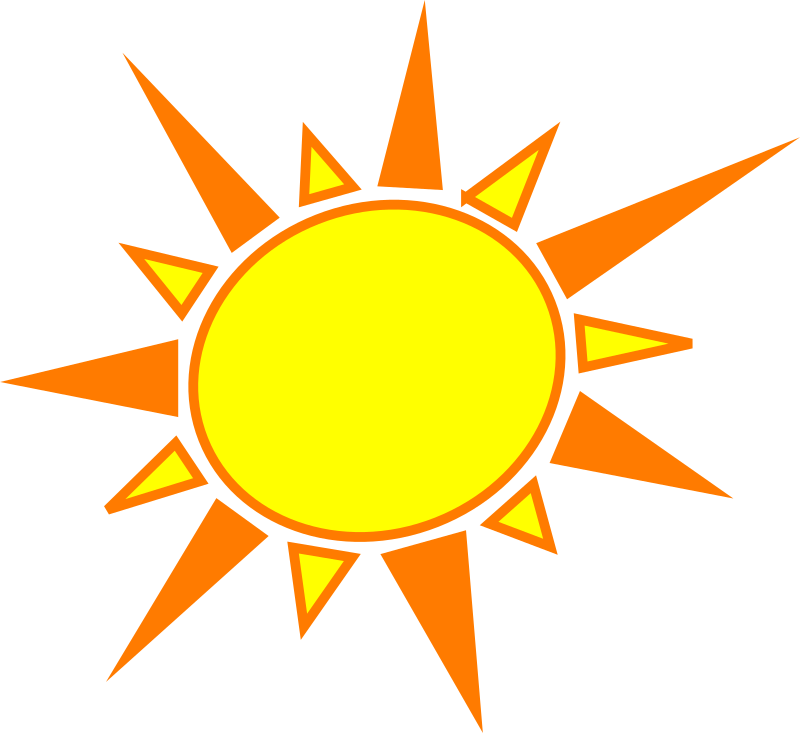 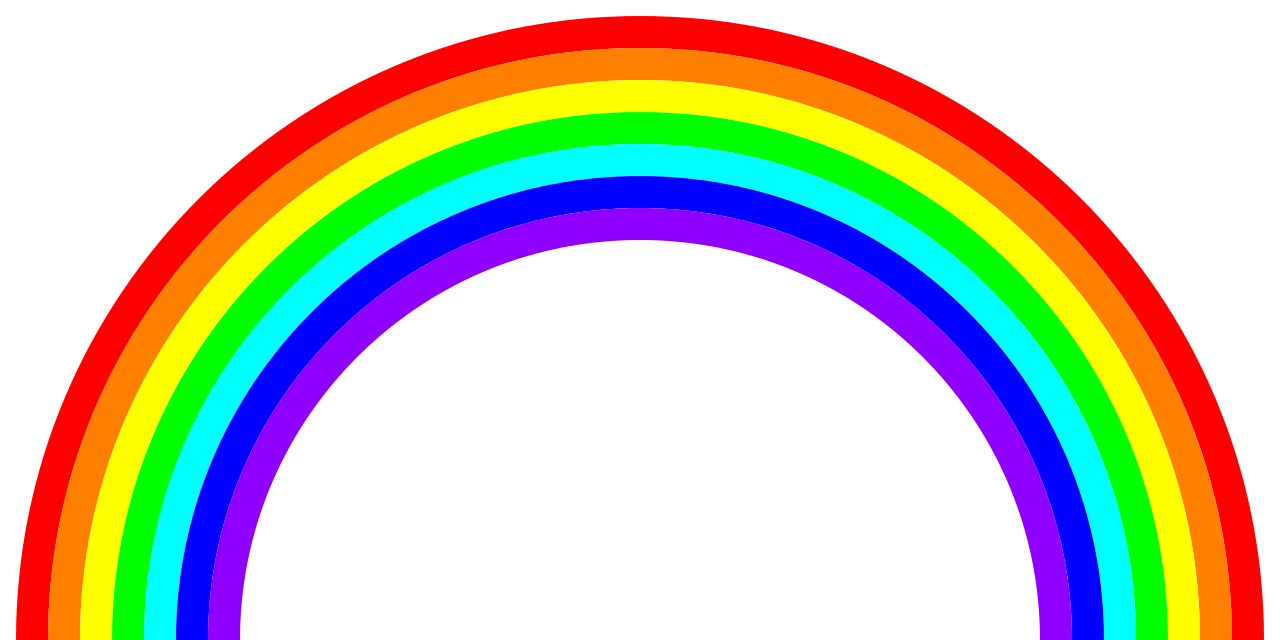 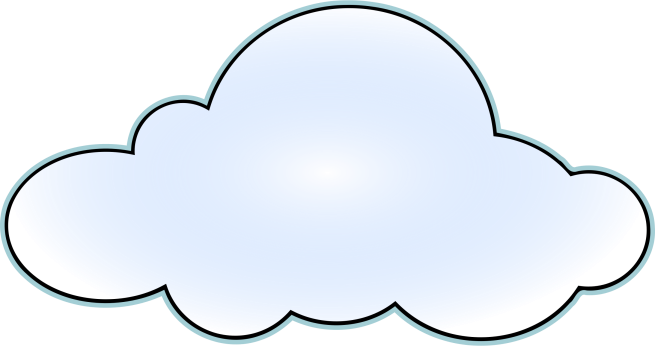 Schule ist…
Ein Ort an dem
Besonderes 
geleistet 
wird
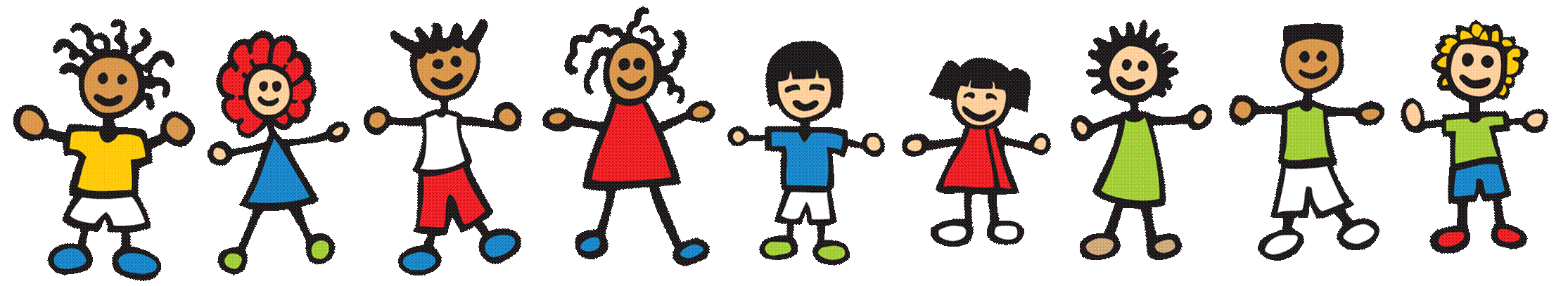 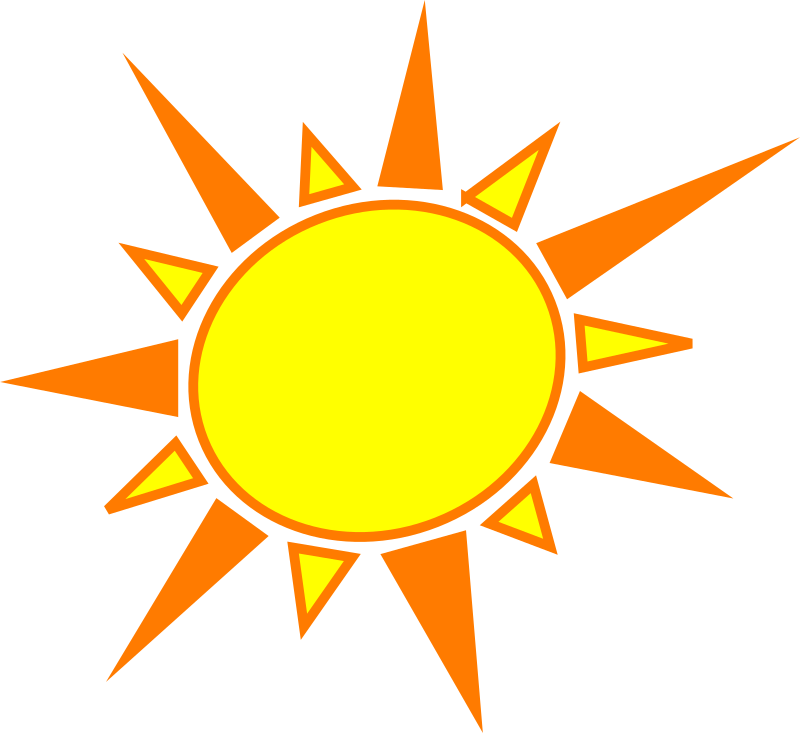 Vernetzung mit
umliegenden Schulen
Obere Dienstebene
Schulträger
Kooperation mit
außerschulischen Partnern
Schulleitung
und Kollegium
Kooperation mit
dem Kindergarten
Schülerinnen 
und  Schüler
Miteinbeziehung
der Eltern
Zusammenarbeit mit
 dem Förderverein
Schule braucht
Kommunikation
und
Transparenz
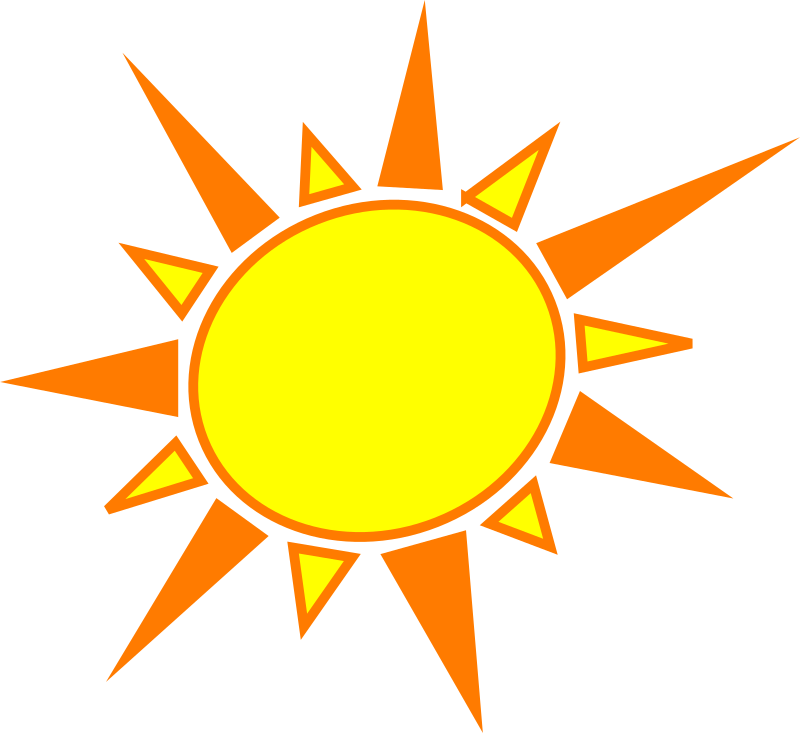 „Wenn viele kleine Leute
an vielen kleinen Orten
viele kleine Dinge tun, 
können sie das Gesicht der Welt 
verändern.“ Afrikanisches Sprichwort
Schule
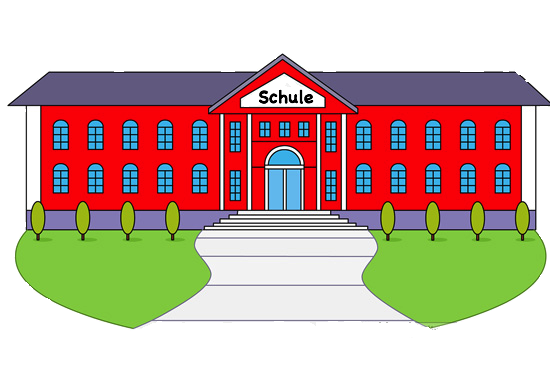 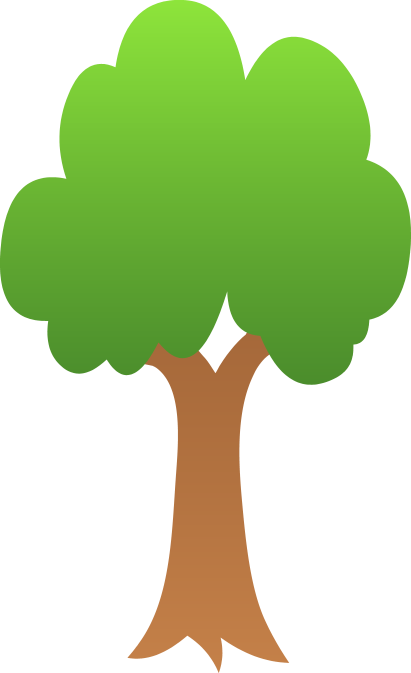 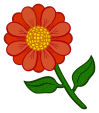 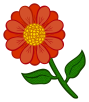 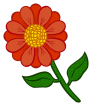 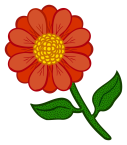 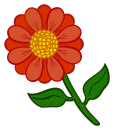 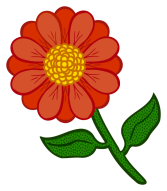 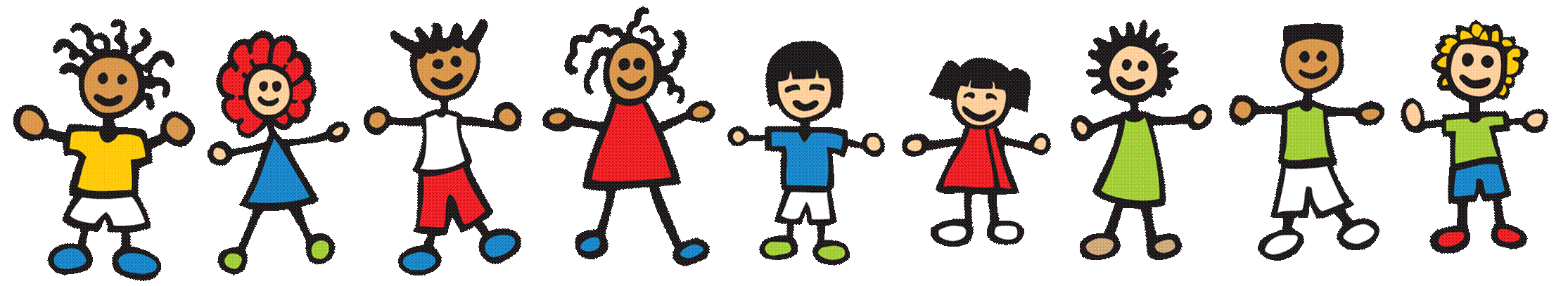 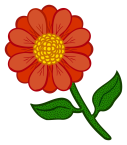 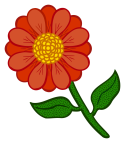 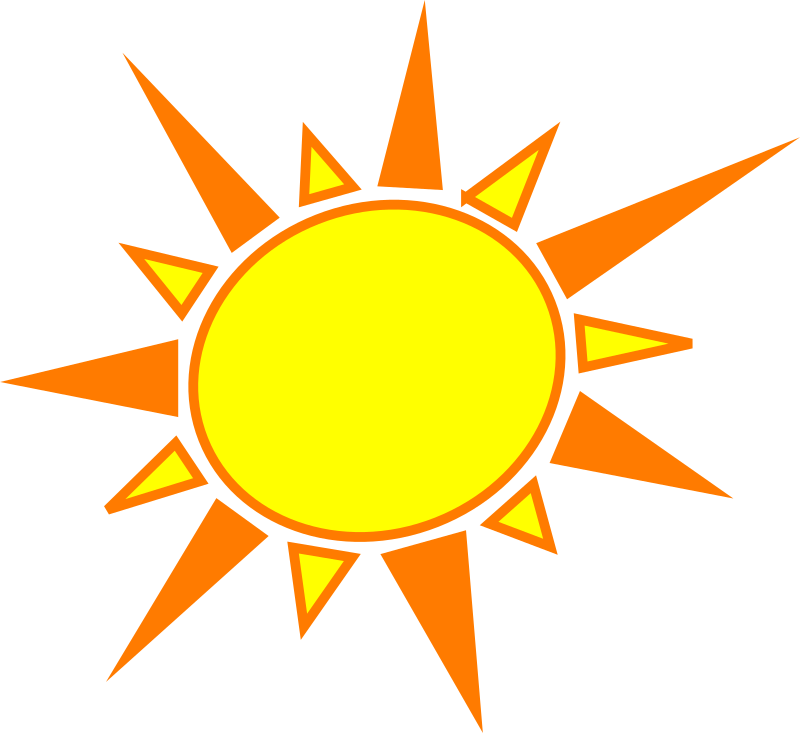 Dankeschön !
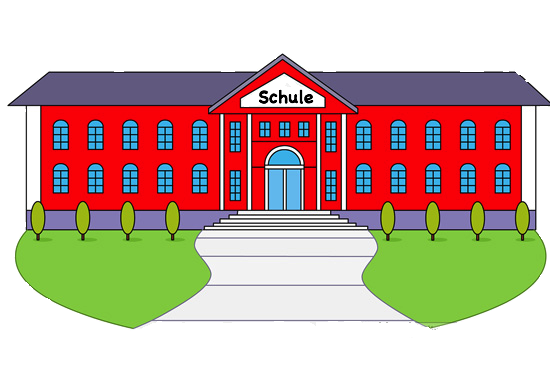 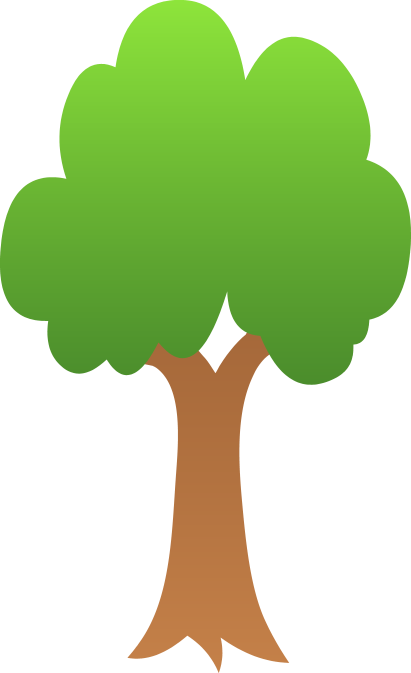 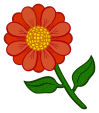 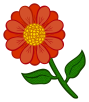 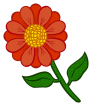 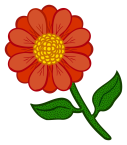 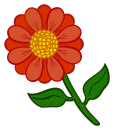 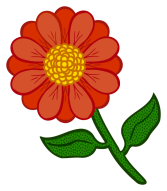 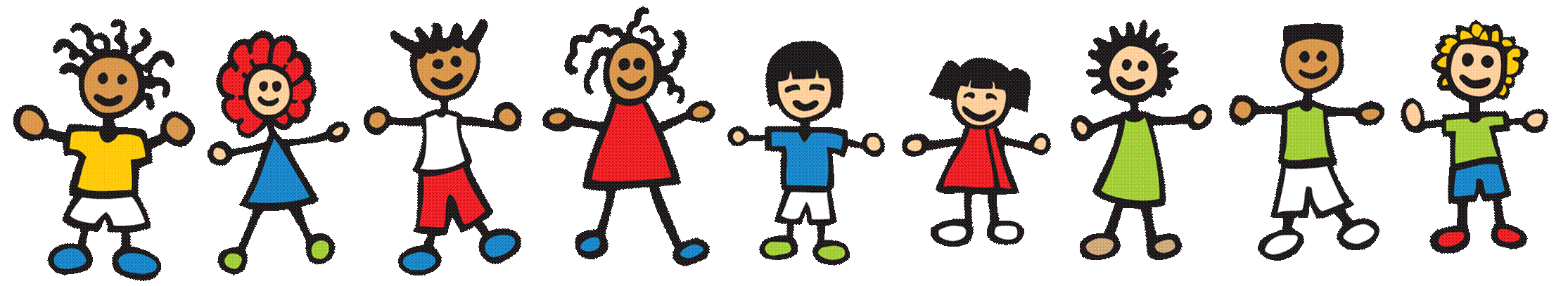 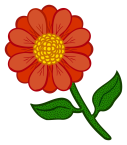 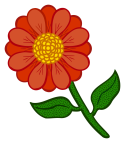 Bildquellen
http://classroomclipart.com/
www.clipartsgram.com
http://cliparting.com/free-sun-clipart-571/
http://images.clipartpanda.com
https://clipartfest.com>